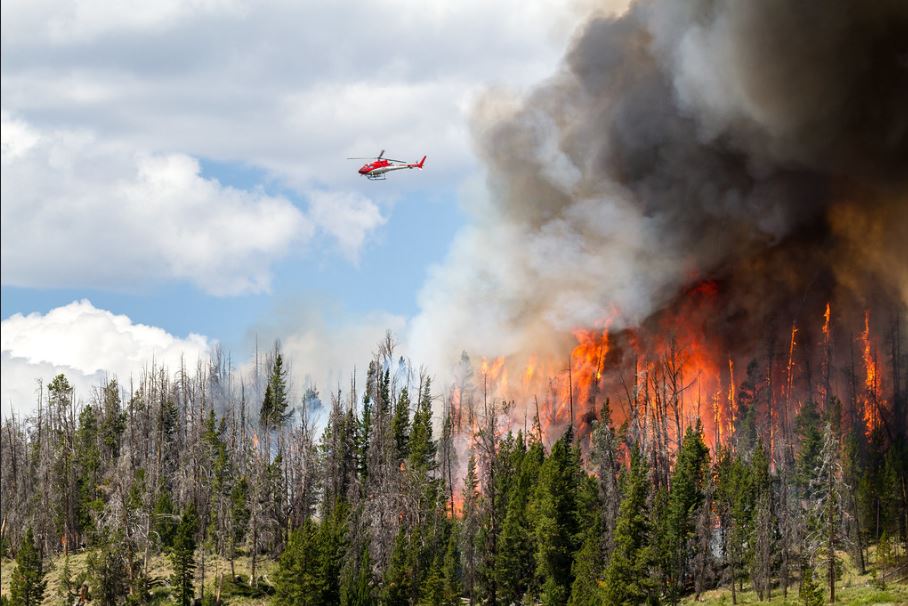 Wildfire Mitigation and Public Safety Power Shutoffs
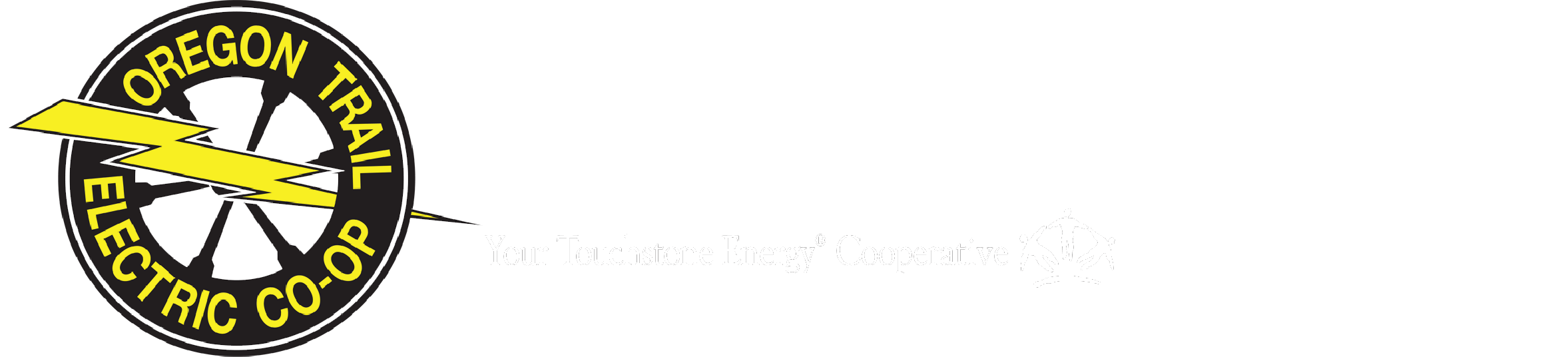 Eric Wirfs – Director of Operations

Shane Stenquist – Manager of Communications
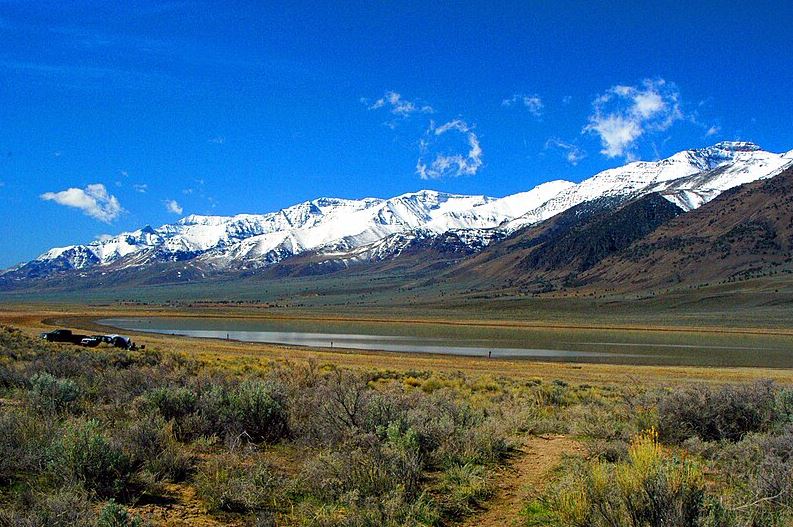 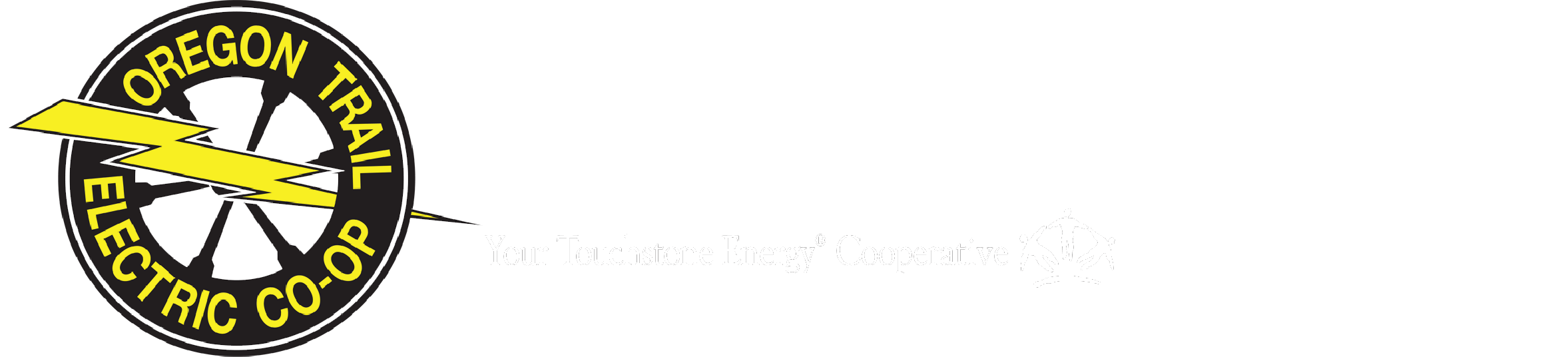 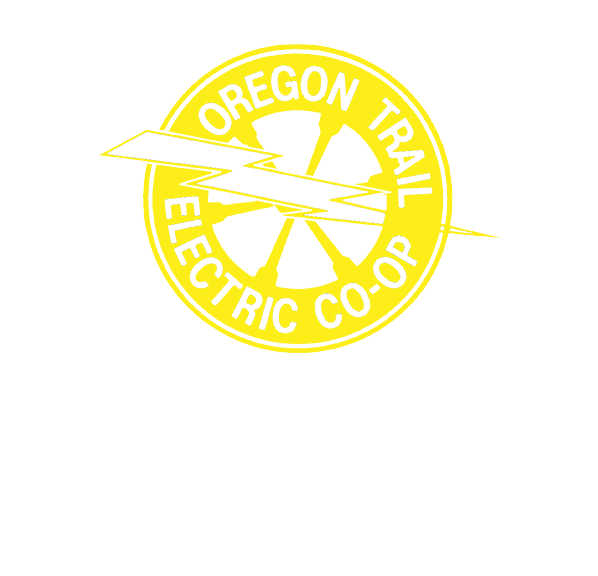 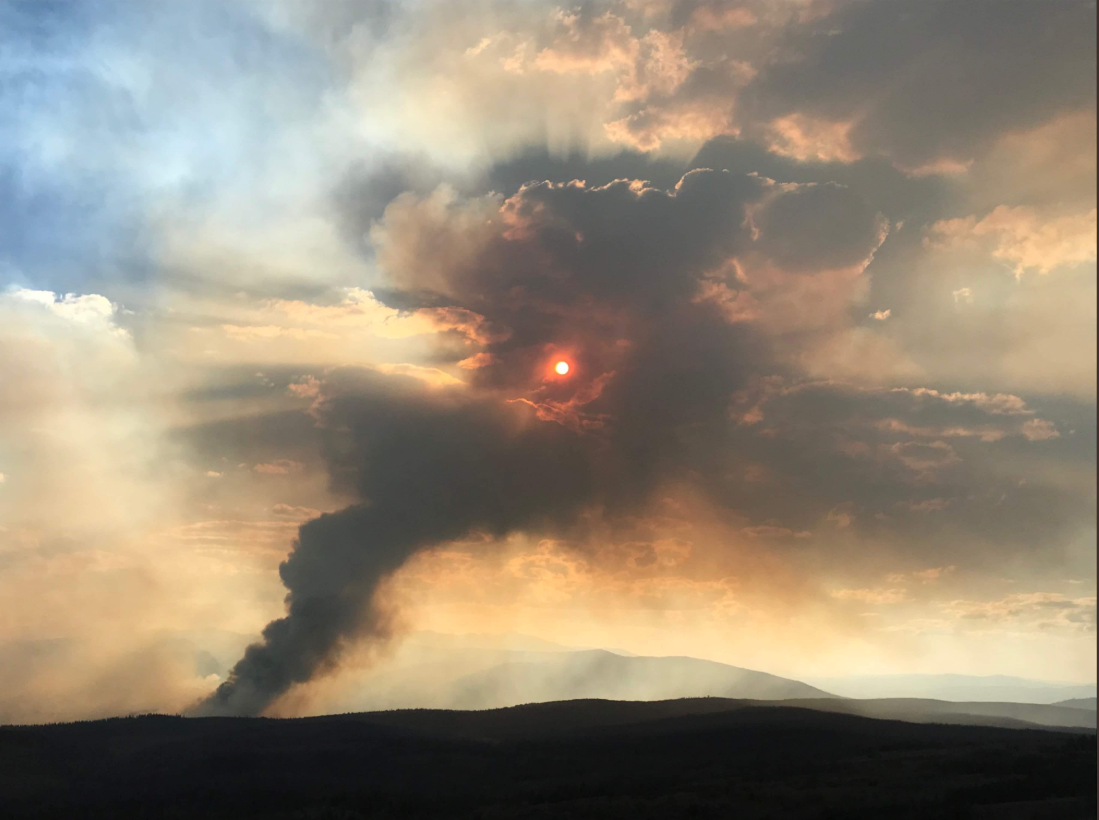 Safety Share
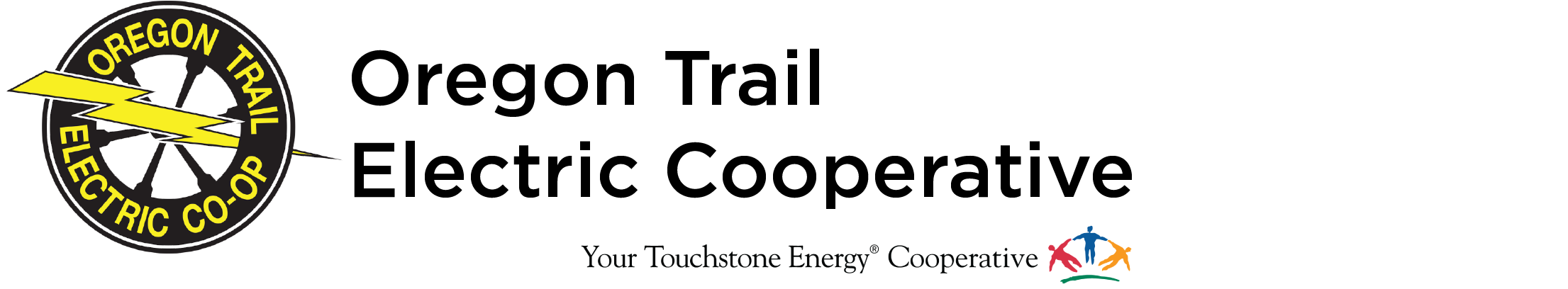 Over 85% of Wildfires are human-caused

If camping, keep campfire in open location and far from flammables. Douse campfire until cold

Keep vehicles off dry grass. Check tires, bearings and axles on trailers

Never operate equipment that produce sparks near dry vegetation

Use caution when burning debris, pay attention to local fire restrictions
Objectives
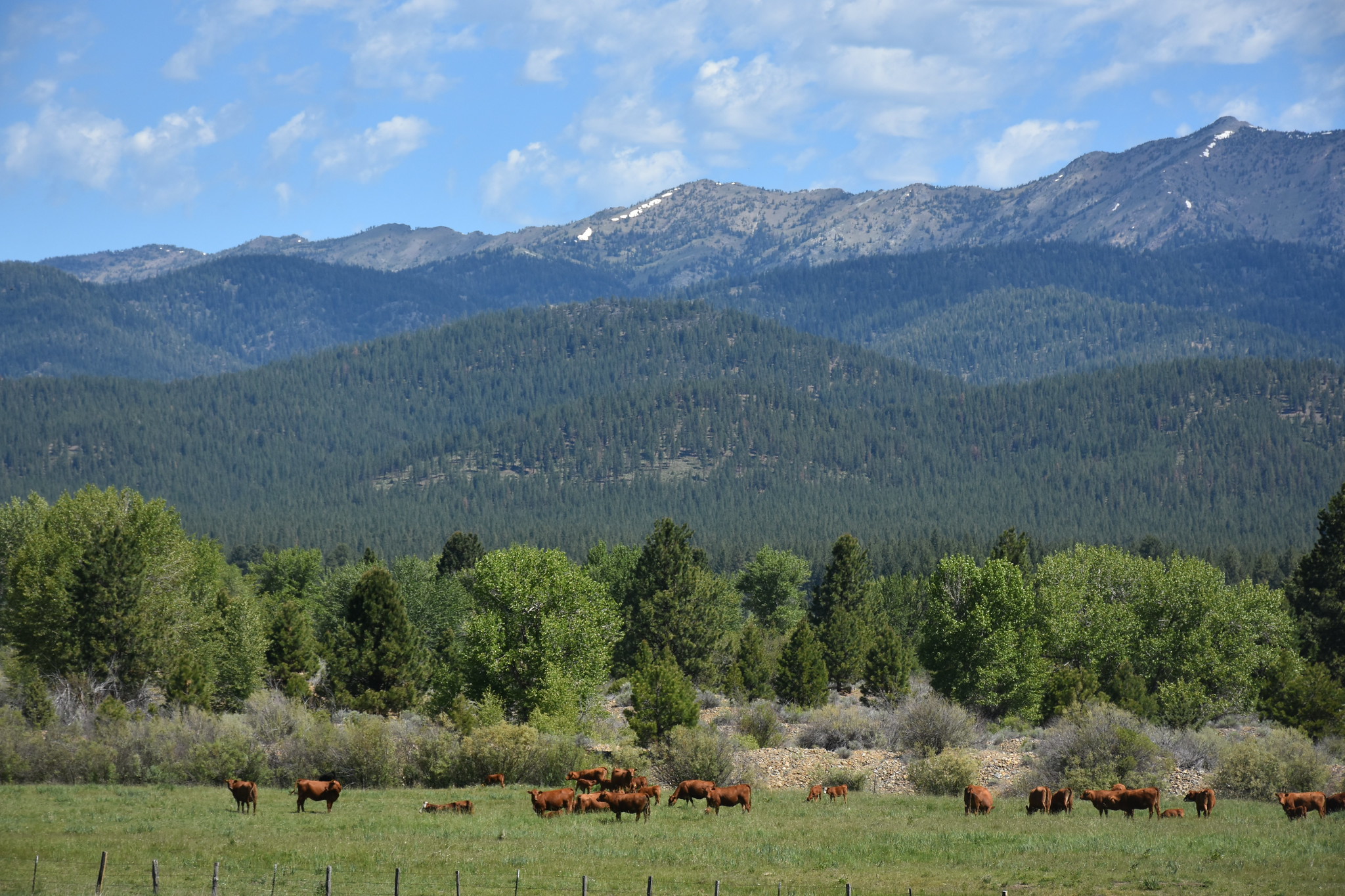 Educate on OTEC's Wildfire Mitigation Techniques

Education and Awareness on Public Safety Power Shutoffs

Hear from OTEC Member-Owners
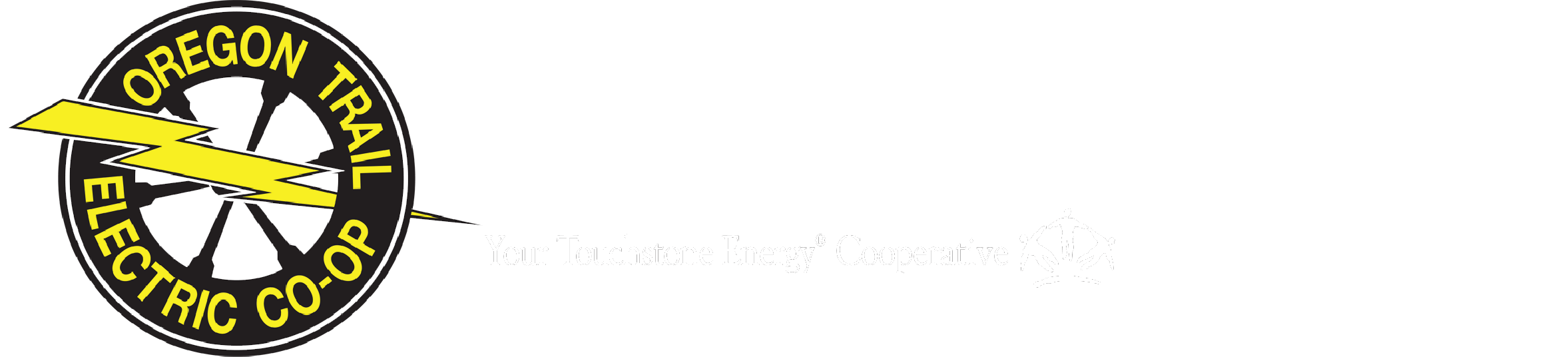 Wildfire Mitigation Is Safety...
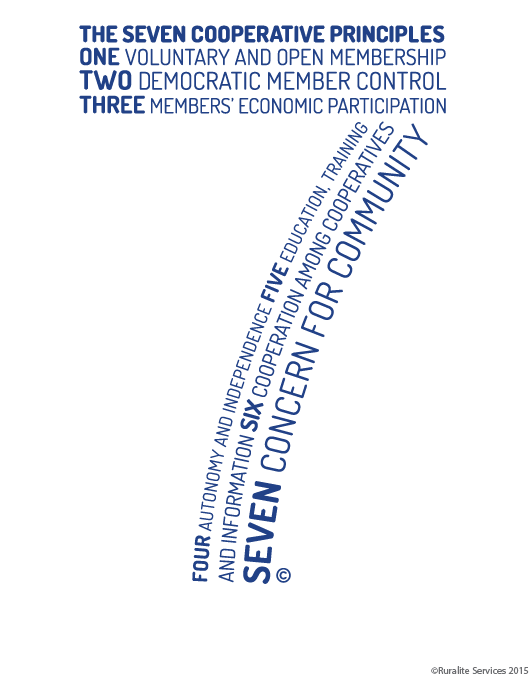 Safety has always been priority number one at OTEC. 
Wildfire Mitigation is nothing new, but here is a little background.
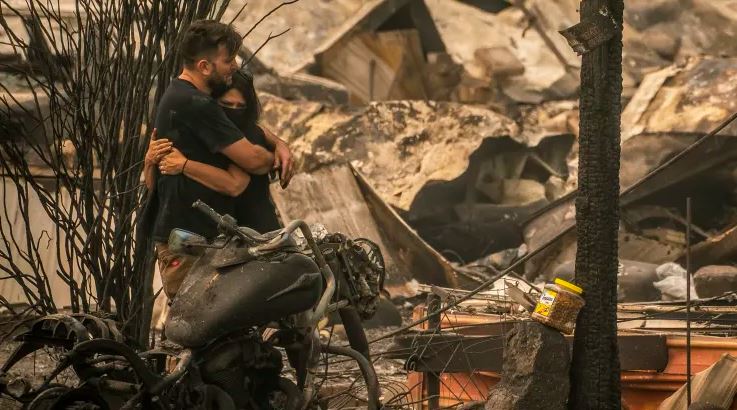 Oregon Wildfires since 2020

600,000 Acres Burned

At least 14 People Killed 

More than 435 Houses Destroyed
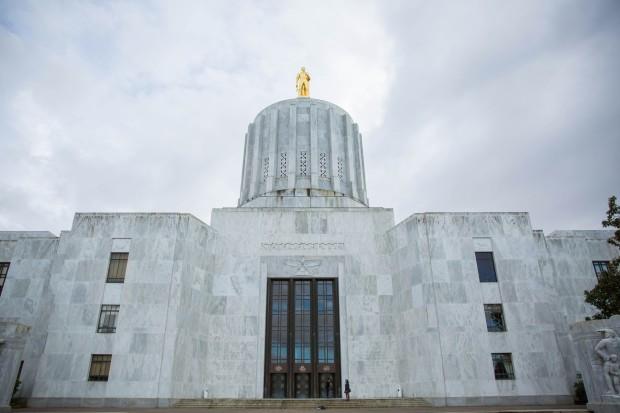 Senate Bill 762
Oregon’s comprehensive wildfire mitigation strategy.
Covers forest management, building codes, utilities, and more.
We have complied - not just because we have to, but because safety is always top of mind. Updates to
Rules and Regulations
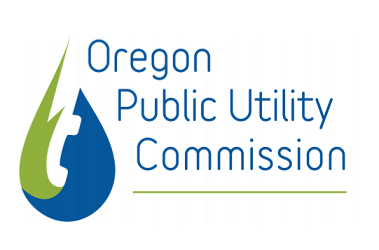 OPUC Regulations are tighter for investor-owned utilities than they are for electric cooperatives like OTEC.


We are member driven, with member oversight.
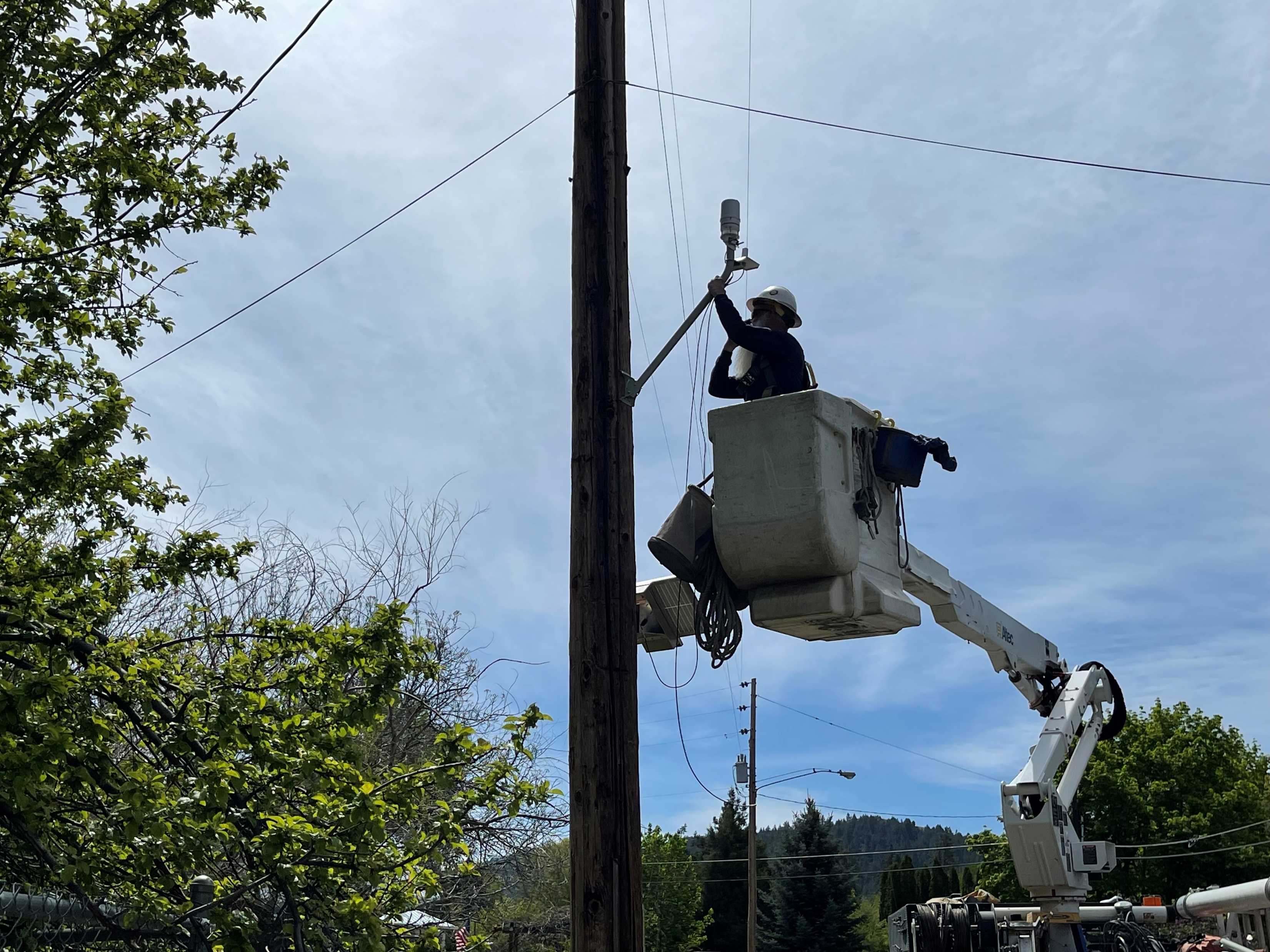 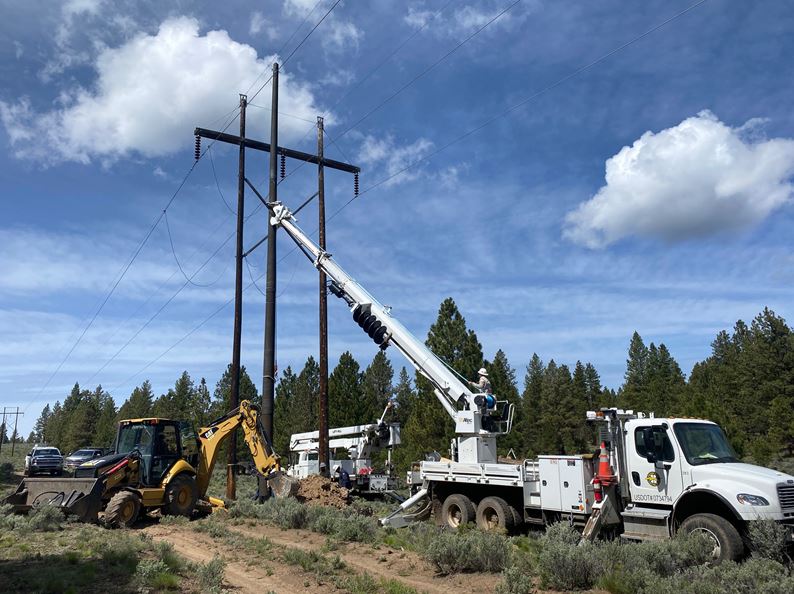 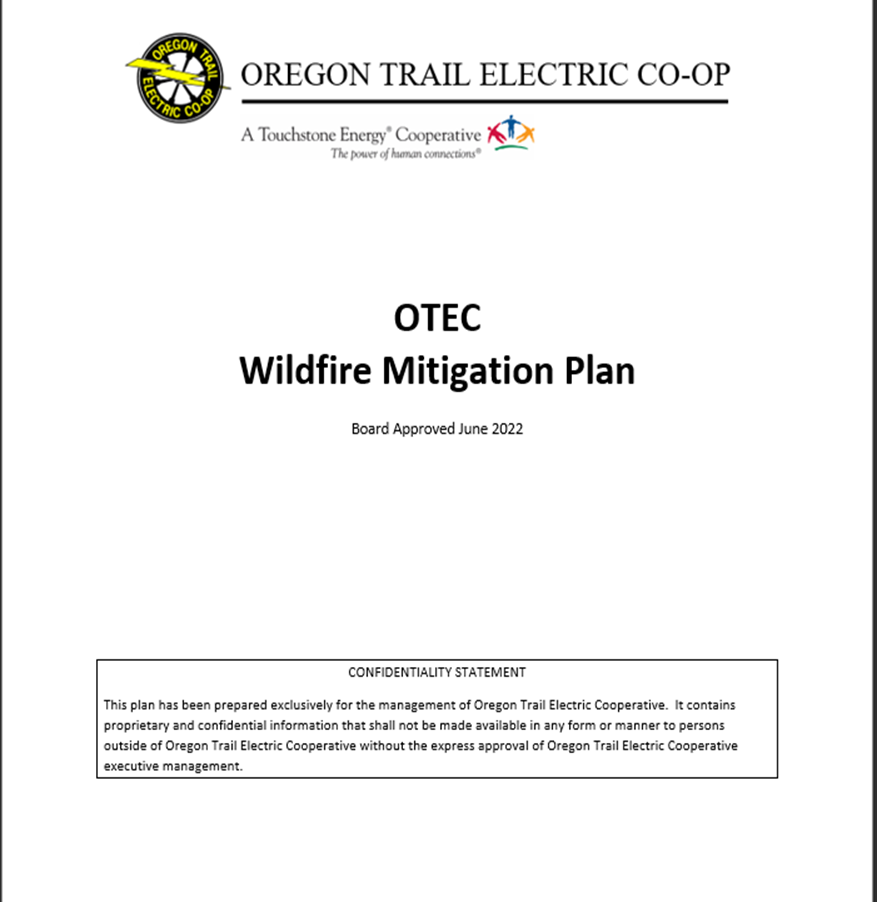 Situational Awareness
Strategic Programs
System Hardening
Preemptive Action
Wildfire Plan 
Key Components
[Speaker Notes: Installing Weather Stations to Monitor Weather Conditions

OTEC has been prudent with wildfire mitigation since its inception.

Efforts include: 
Year-round vegetation management
Frequent system inspections
Increased protection system sensitivity
Post outage patrol
Hardening our system by undergrounding lines 
Replacing some poles with fire-resistant  poles 
Replacing expulsion fuses with sparkless fuses]
OTEC Wildfire Mitigation Plan
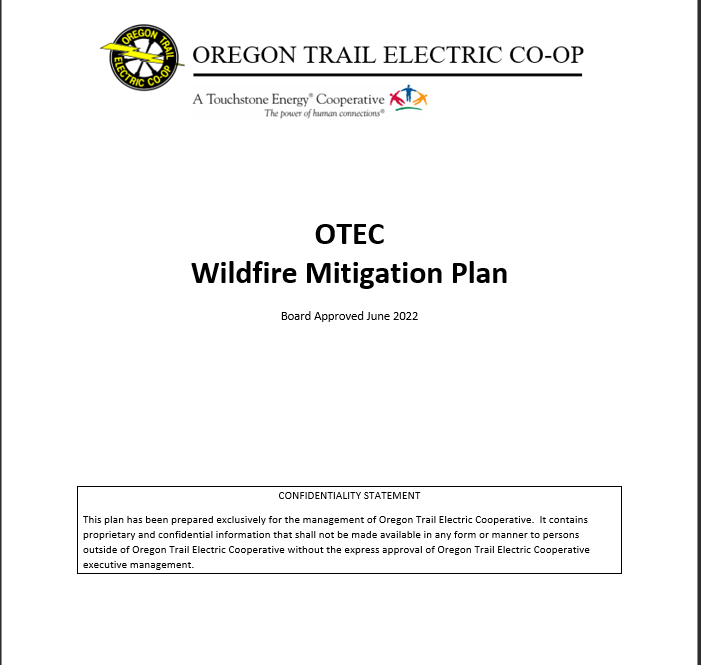 OTEC Wildfire Mitigation Plan
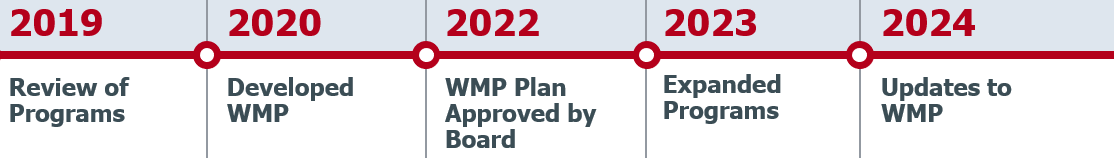 System Hardening
Enhanced Inspections/Accelerated corrections
Enhanced Vegetation Management
System Improvements
Situational Awareness
System Risk Assessment
Seasonal Risk Modeling
Operational Practices
More sensitive protective settings
Replace Fuses
Operational Strategies
[Speaker Notes: velopment
High Risk Fire Areas
Responsible Utility Practices
Industry Best Practices
Advancing Technology]
OTEC System Overview
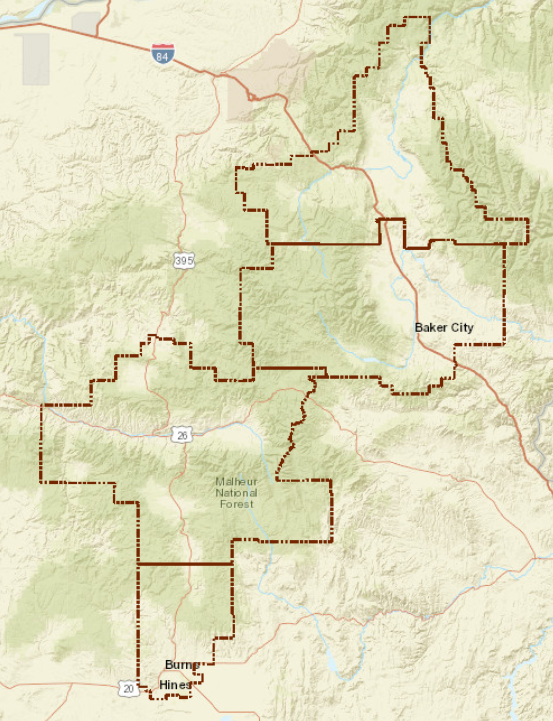 General Stats
OTEC serves over 31,000 meters via over 20 substations, 2200 miles of distribution lines (primary/secondary), and over 700 transmission lines across over 6000 square miles.
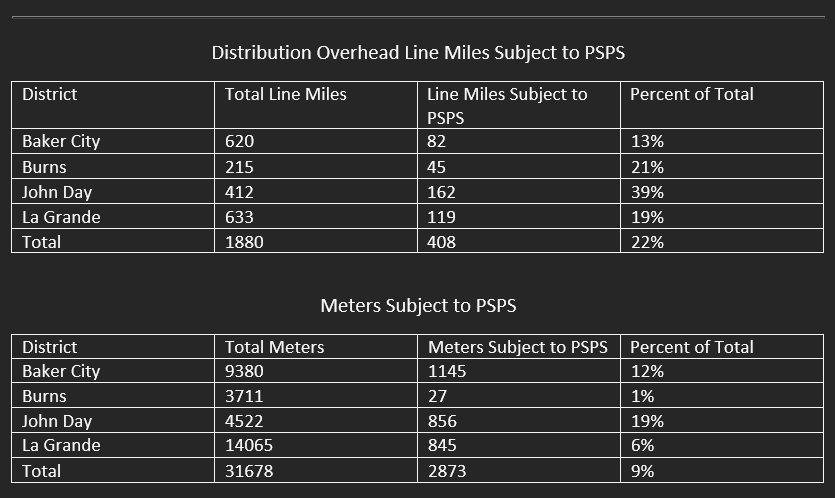 [Speaker Notes: Meters
BAKER 9510
BURNS 3727
JOHN DAY 4563
LA GRANDE 14220]
Overview and General Summary
OTEC has been prudent with wildfire mitigation since its inception.

Efforts include: 
Year-round vegetation management
Frequent system inspections
Increased protection system sensitivity
Post outage patrol
Hardening our system by undergrounding lines 
Replacing some poles with fire-resistant  poles 
Replacing expulsion fuses with sparkless fuses
[Speaker Notes: Operations Slide]
Overview and General Summary
Coordinate and collaborate with local rural fire departments, including sharing mapping data of high fire risk areas.

OTEC is not regulated by OPUC but strives to execute best utility practices by expanding our wildfire mitigation plan and strategies.
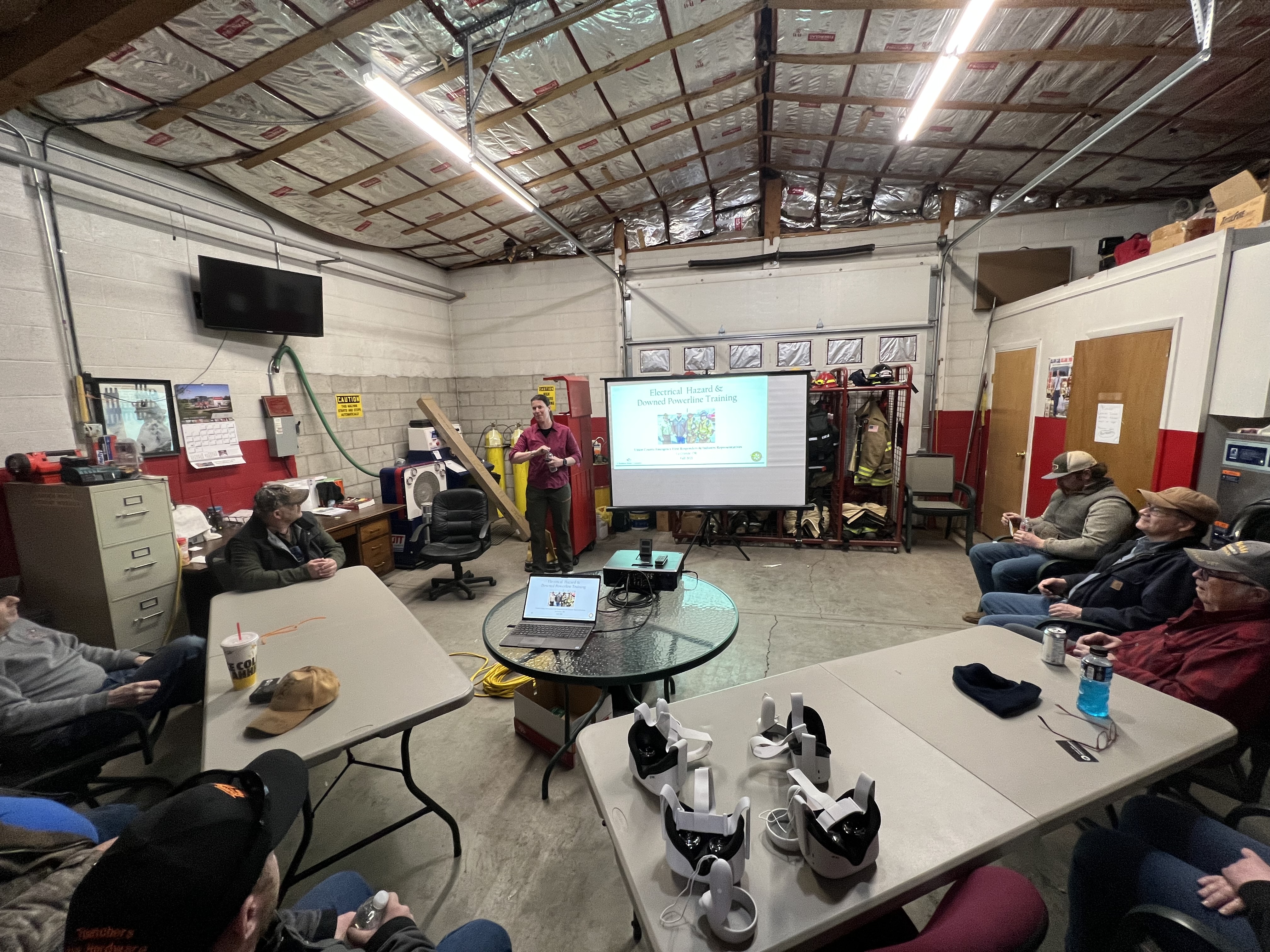 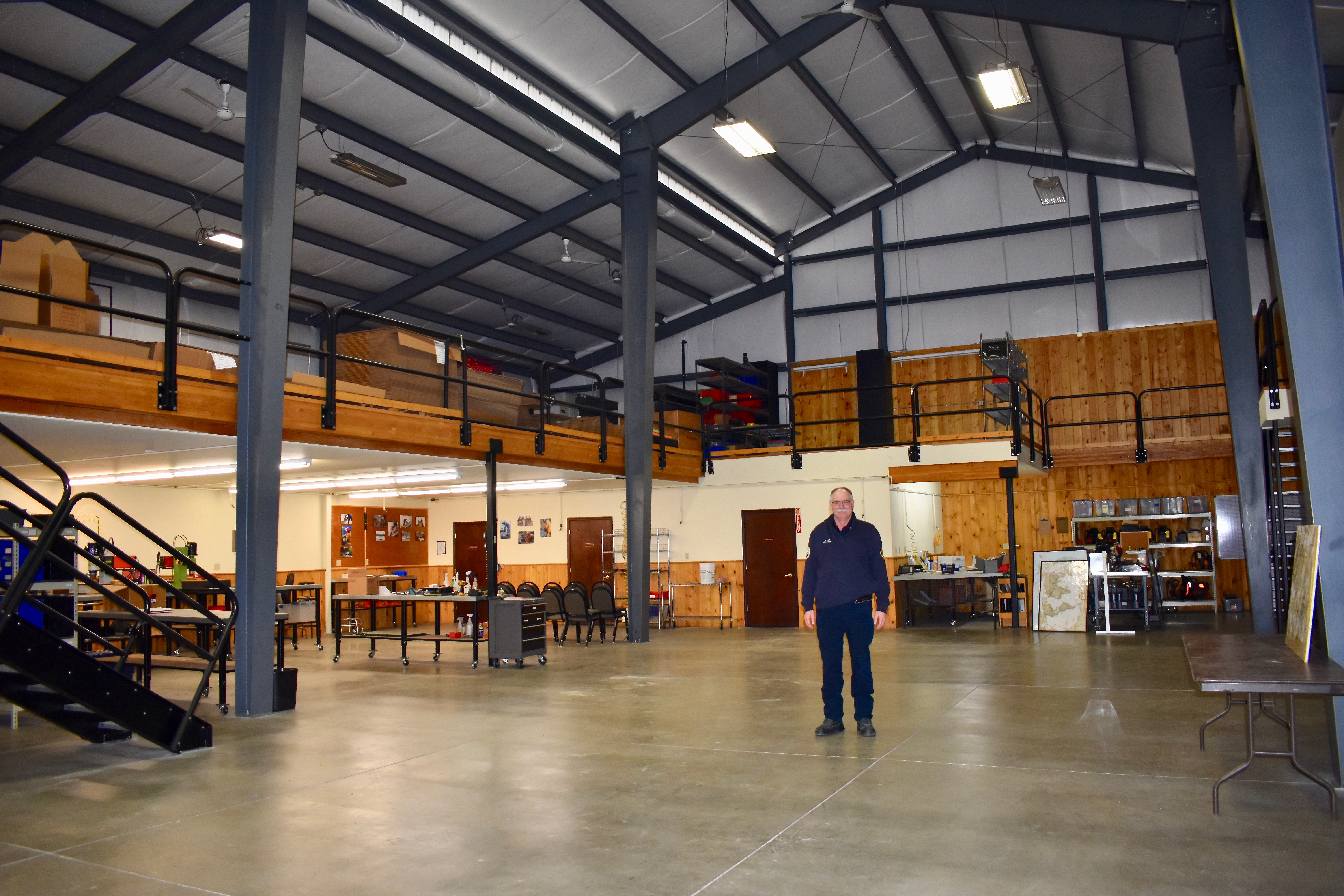 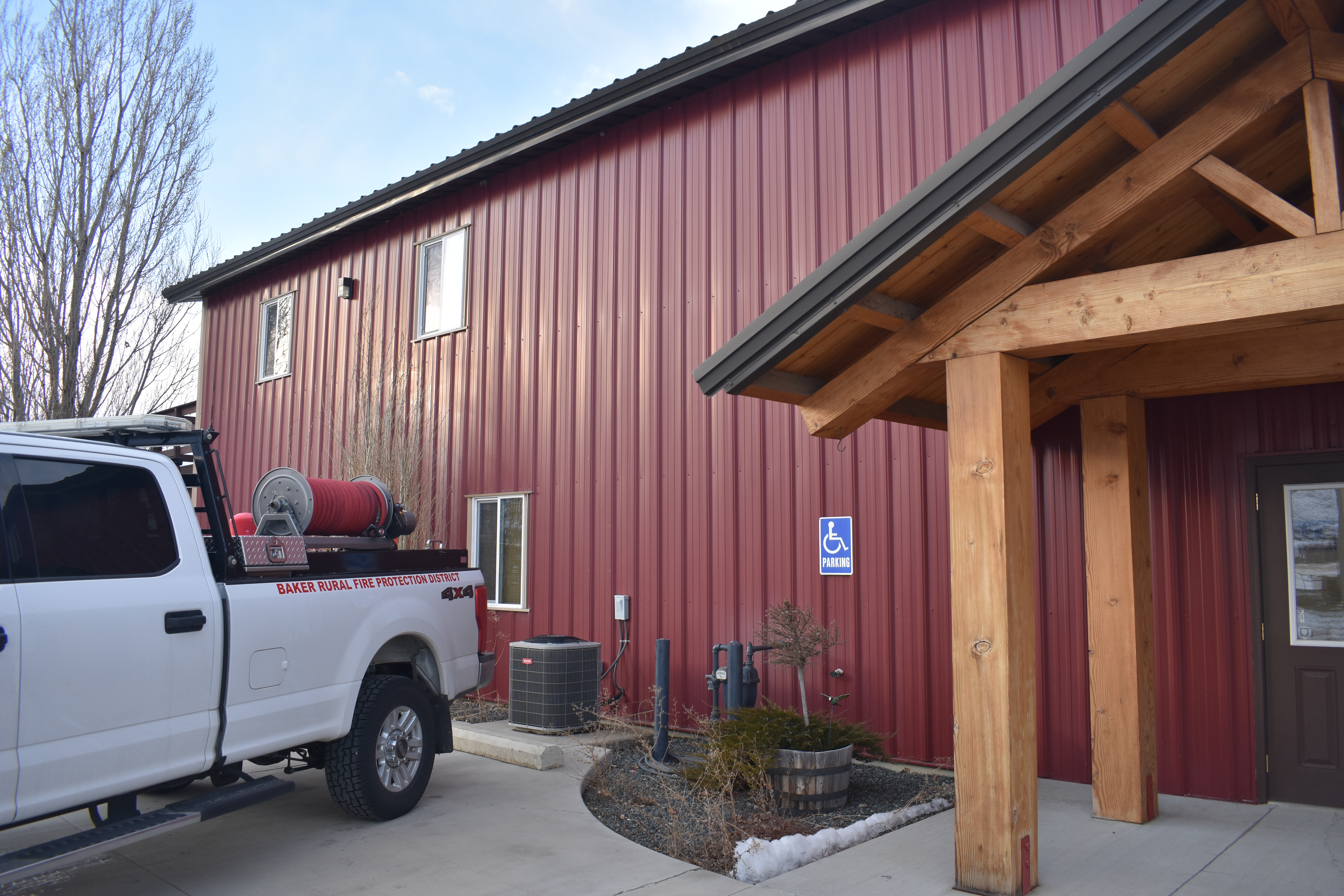 [Speaker Notes: OTEC has been prudent with wildfire mitigation since its inception.

Efforts include: 
Year-round vegetation management
Frequent system inspections
Increased protection system sensitivity
Post outage patrol
Hardening our system by undergrounding lines 
Replacing some poles with fire-resistant  poles 
Replacing expulsion fuses with sparkless fuses]
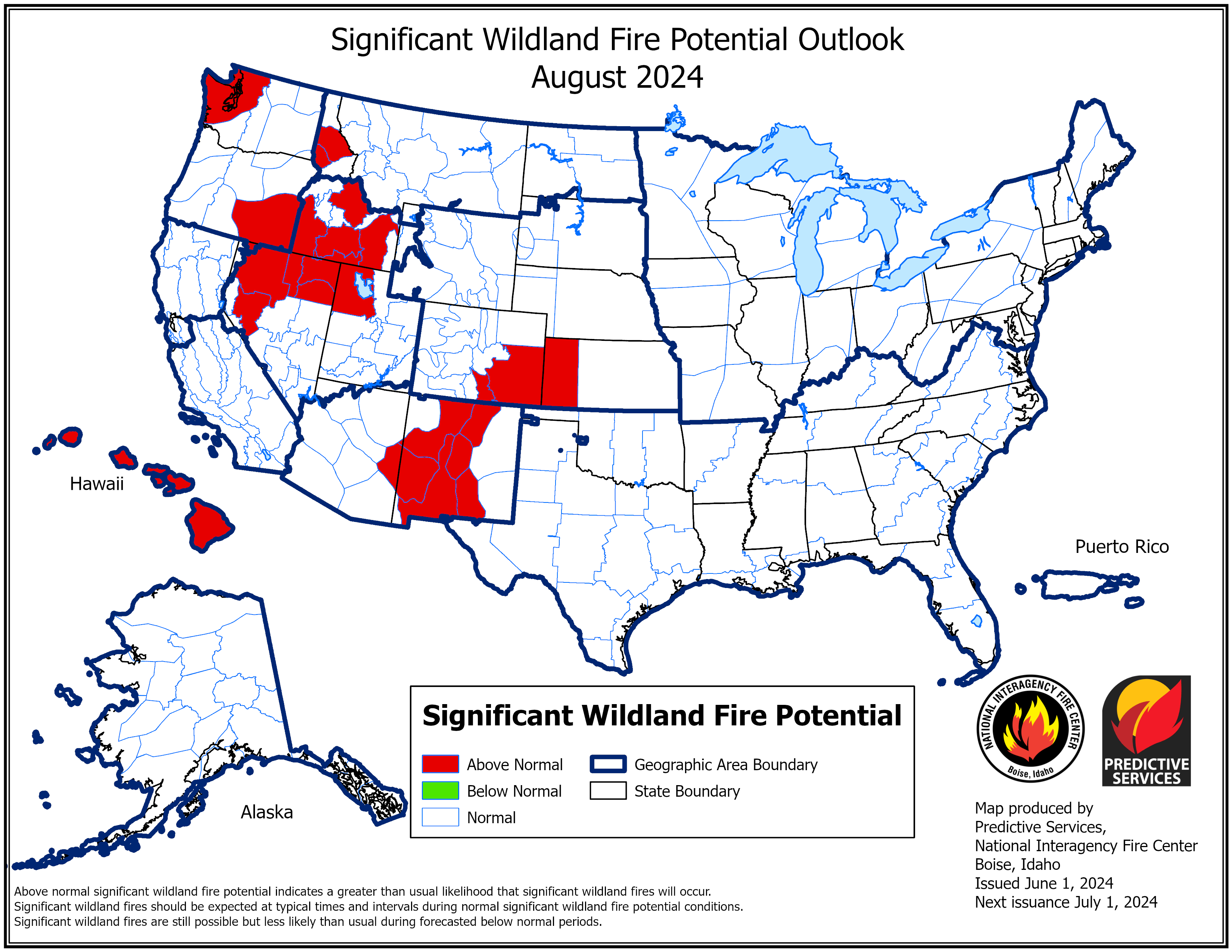 Wildfire 
Outlook
2024
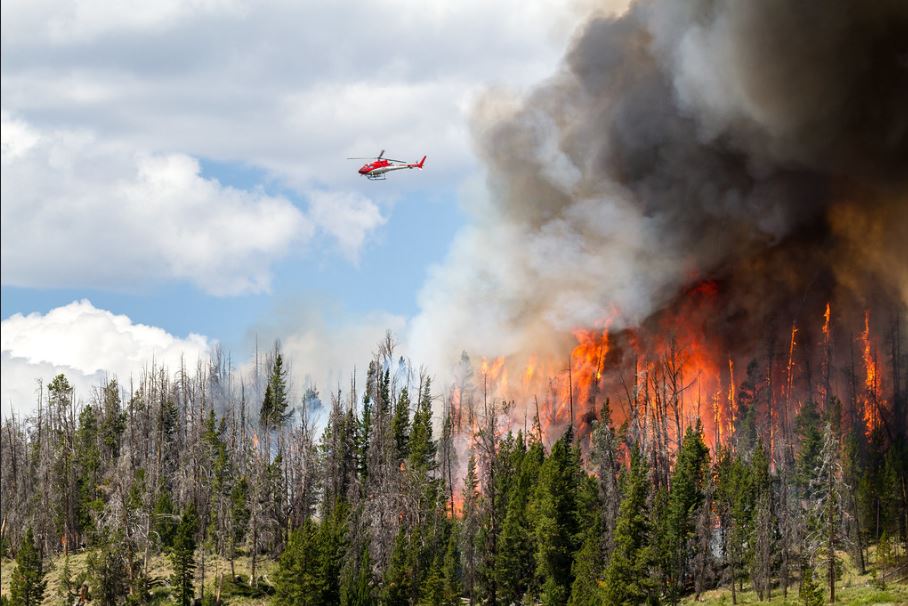 Public Safety Power Shutoffs
[Speaker Notes: Not taken lightly. Our mission is to provide reliable service. Constant analysis to strike a balance between risk and service.]
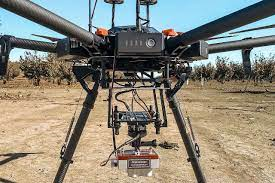 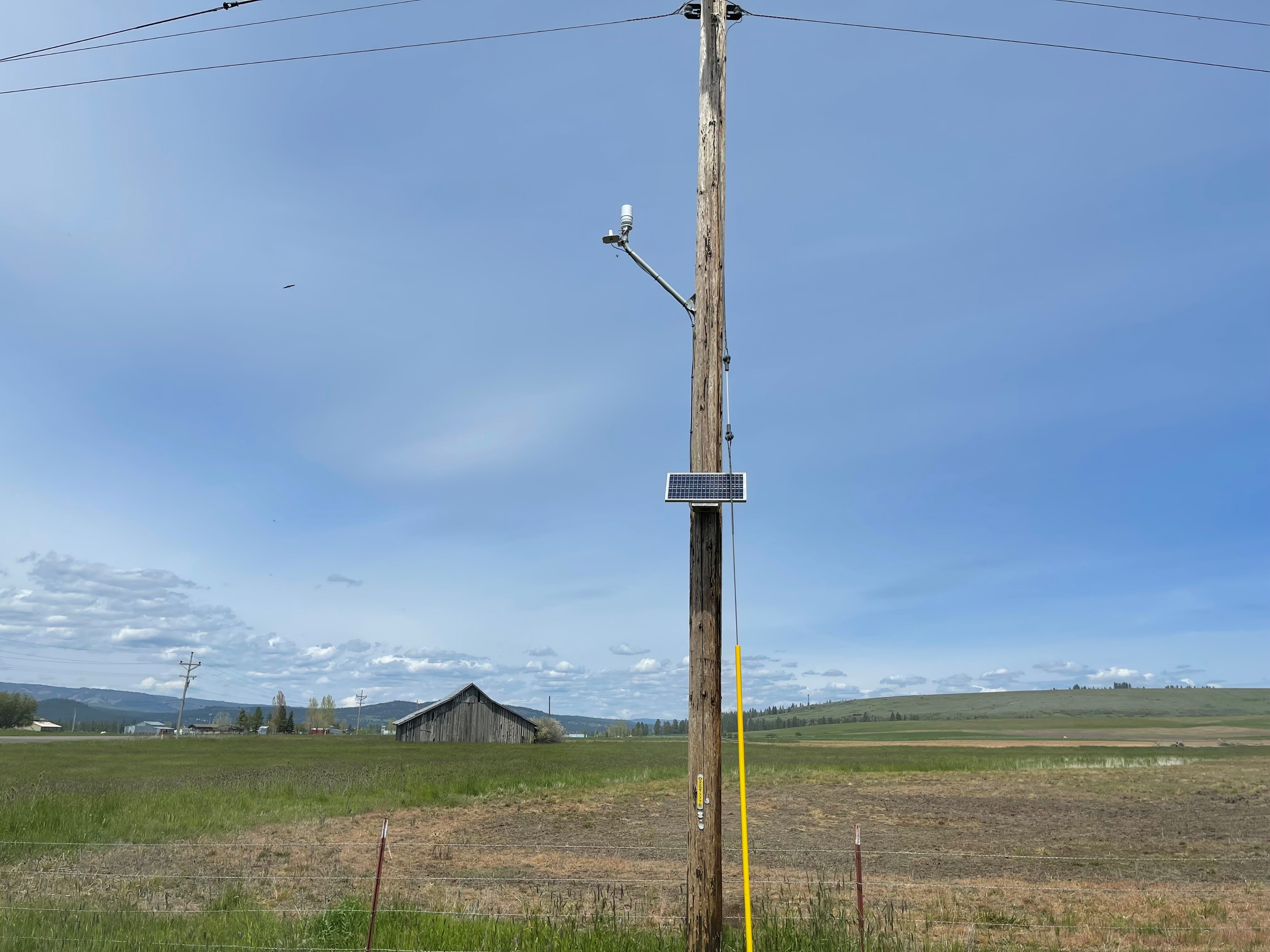 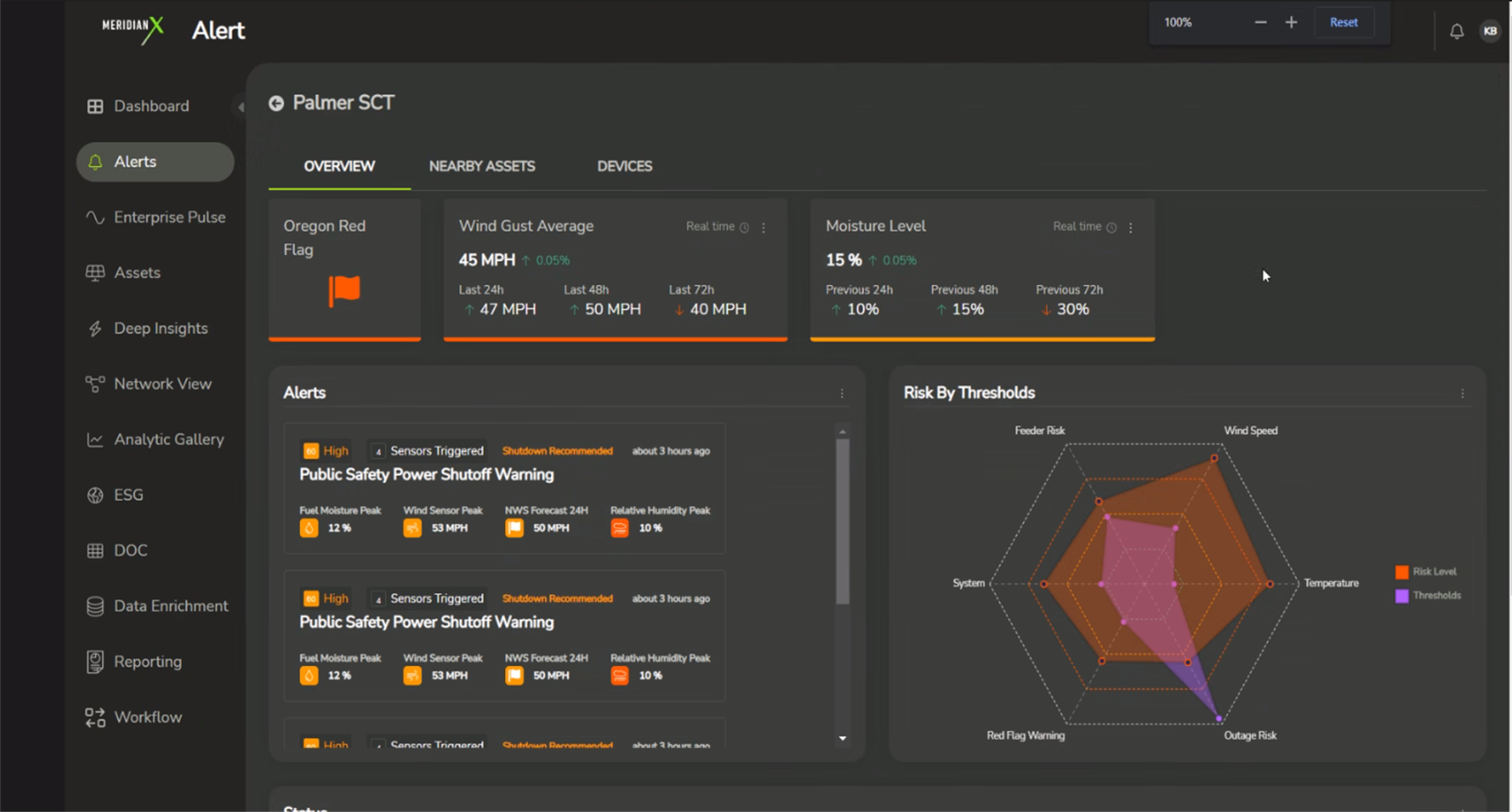 Preemptive Action
Extreme Weather Conditions
Select Designated High Risk Fire Area
Last Resort
NOT Rolling Blackouts
Public Safety Power Shutoffs
[Speaker Notes: Preemptive Action to Deenergize Powerlines During Extreme Weather Conditions

Power Supplier


An operational practice OTEC may use to shut off power in high-risk fire areas to reduce fire risk during extreme and potentially dangerous weather conditions.

Extreme circumstances: Red Flag Warnings, sustained gusts of 50+ mph, low humidity, ground conditions, urgency of fire threat.

A Public Safety Power Shutoff is a last resort measure that will occur ONLY IF circumstances on the ground require it for safety of the communities OTEC serves. They are not part of any load reduction program.]
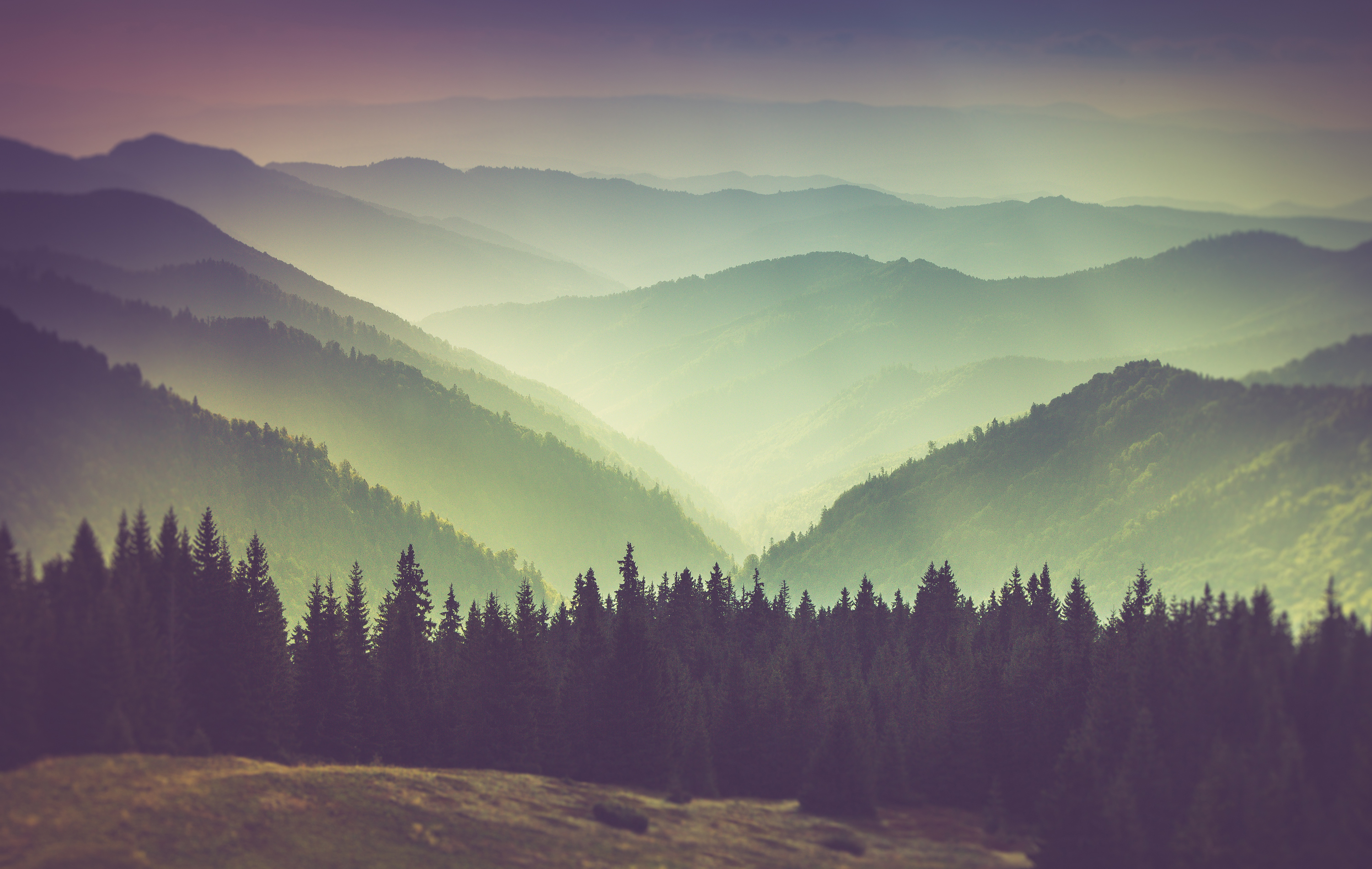 Public Safety Power Shutoffs
Communications
72-24 Hour Notice: Calls, texts, emails
Coordination with emergency management
Continuous communication with members in affected areas
Preparation is key, as every inch of affected line needs to be inspected.
Members with medical needs should proactively contact emergency services
OTEC’s website includes a list of additional resources to help everyone prepare for wildfires and outages.
Please sign up for Union County Emergency Warning System
[Speaker Notes: Monitoring
Communications
72-24 Hour Notice: Calls, texts, emails
Coordination with emergency management
Continuous communication with members in affected areas
Preparation is key, as every inch of affected line needs to be inspected.
Members with medical needs should proactively contact emergency services
OTEC’s website includes a list of additional resources to help everyone prepare for wildfires and outages.]
Public Safety Power Shutoffs
[Speaker Notes: Monitoring
Communications
72-24 Hour Notice: Calls, texts, emails
Coordination with emergency management
Continuous communication with members in affected areas
Preparation is key, as every inch of affected line needs to be inspected.
Members with medical needs should proactively contact emergency services
OTEC’s website includes a list of additional resources to help everyone prepare for wildfires and outages.]
QUESTIONS?
More Information on www.otec.coop

          Please email communications@otec.coop